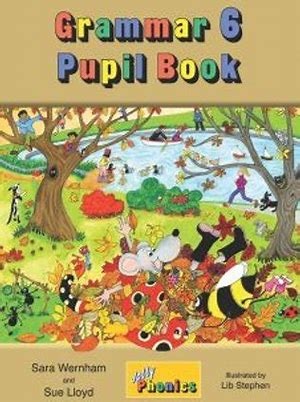 Jolly Grammar
6b-33
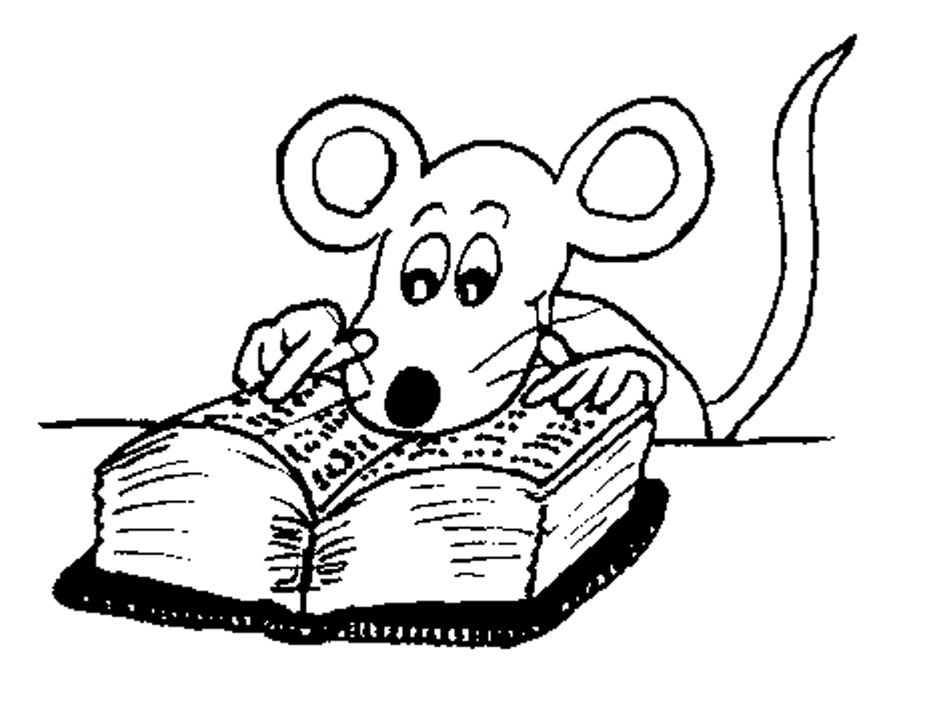 Let’ review 
Homophones.
effect
affect
wary
weary
accept
except
quite
quiet
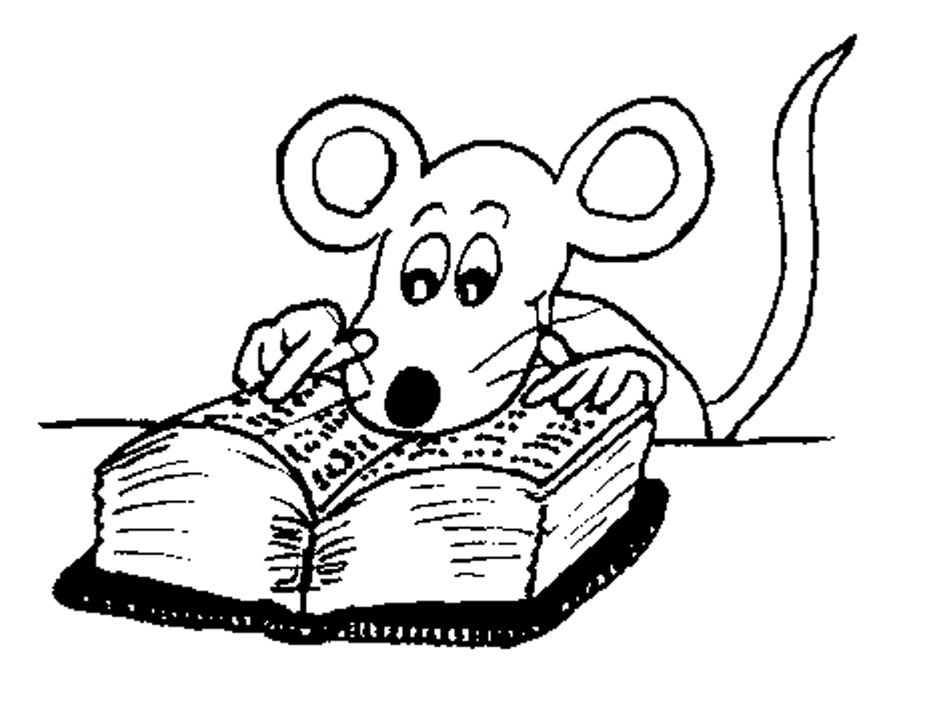 Let’s review!
/oa/
goat
snow
 note
 soldier
toe
 brooch
 sewn
 mauve
<ere>
 here /air/
there /air/
sphere /ear/
 cereal /ear/
 mere /ear/
 coherence /ear/
 atmosphere /ear/ 
 somewhere /air/
werewolf /ear/ /air/
/oa/
goat
snow
 note
 soldier
toe
 brooch
 sewn
 mauve
Activity Page:

Spelling 
<ere>   
Sound
/oa/
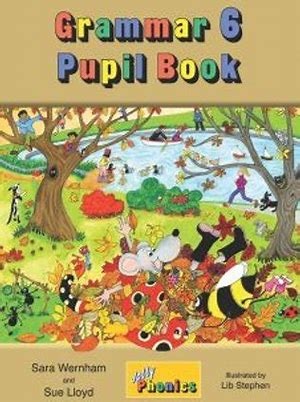 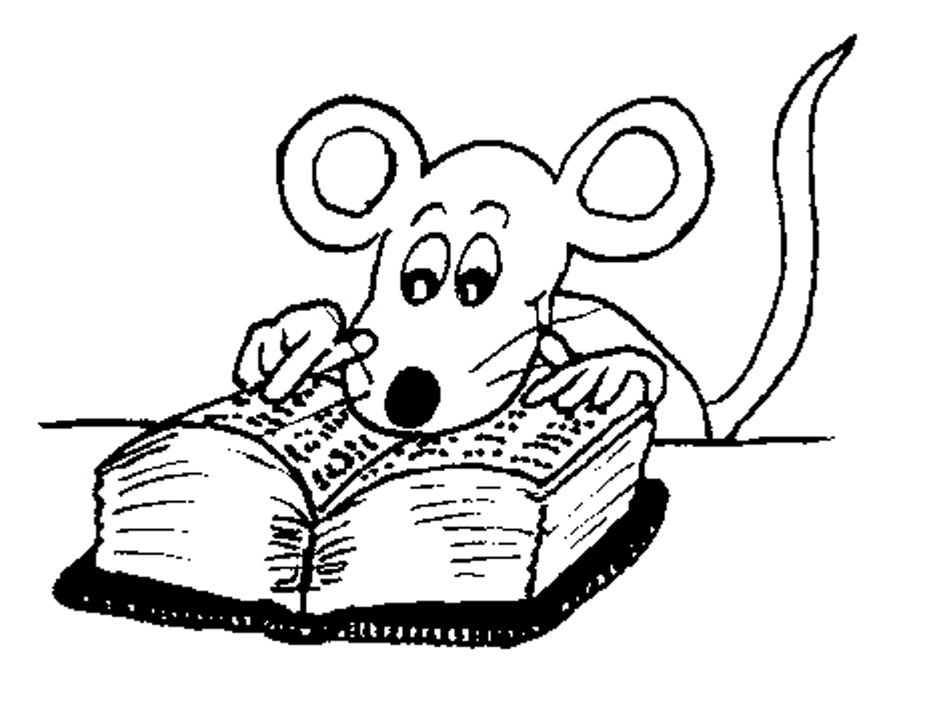 Spelling List
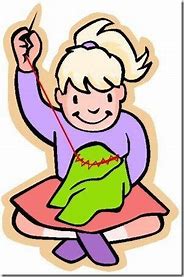 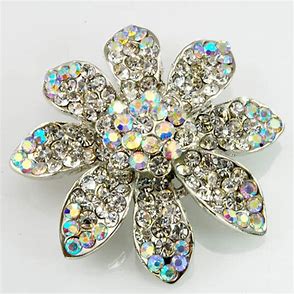 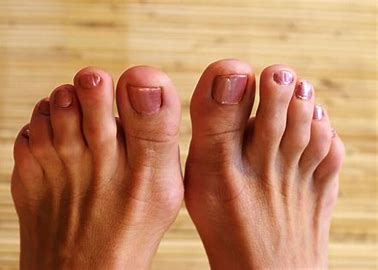 toe              brooch               sewn
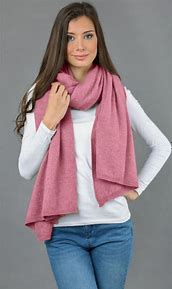 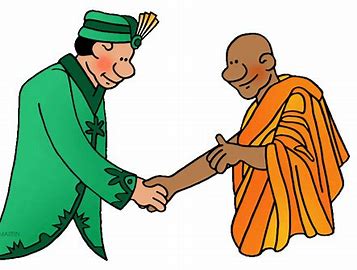 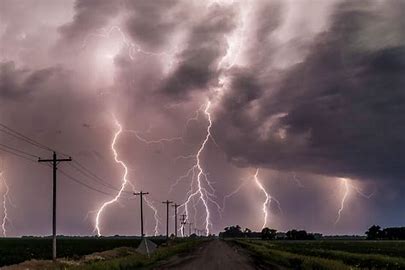 severe           revere             cashmere
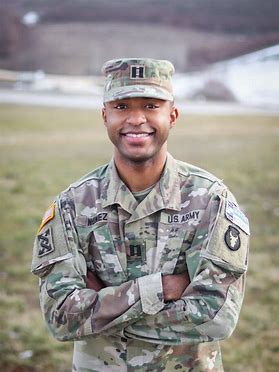 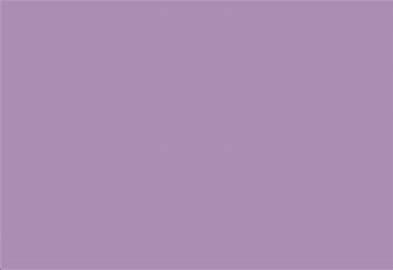 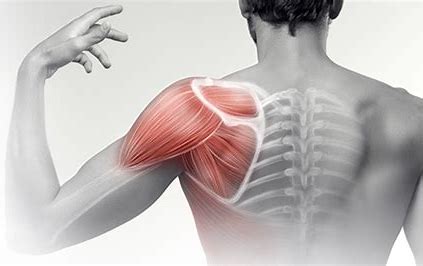 shoulder          soldier             mauve
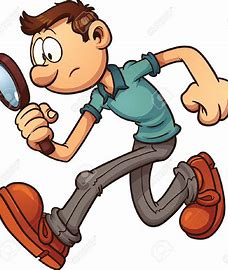 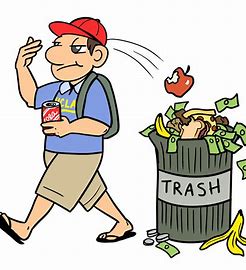 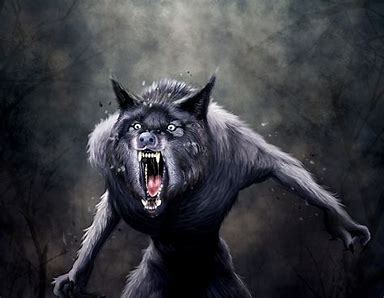 werewolf        anywhere        wherever
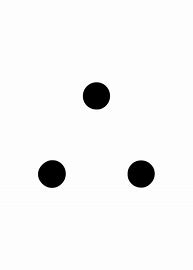 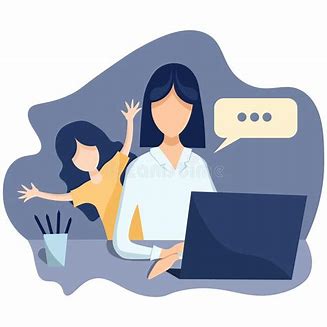 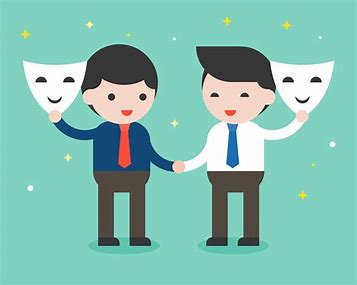 sincere           therefore          interfere
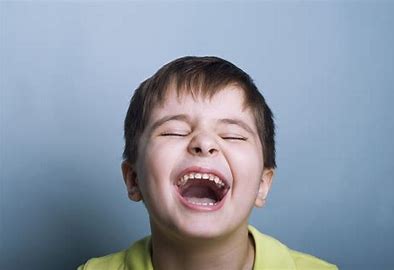 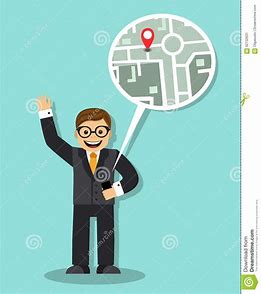 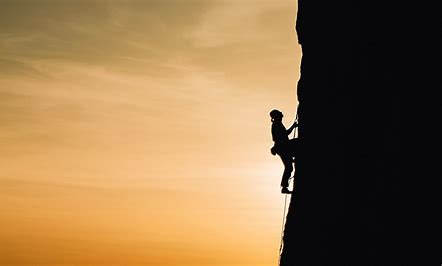 persevere       whereupon     whereabouts
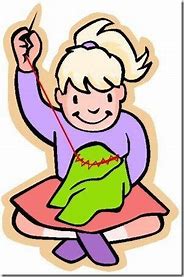 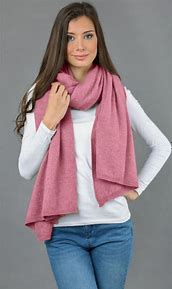 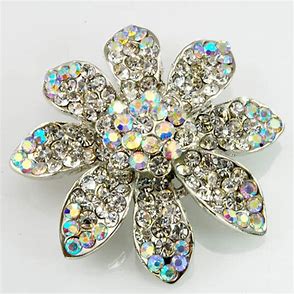 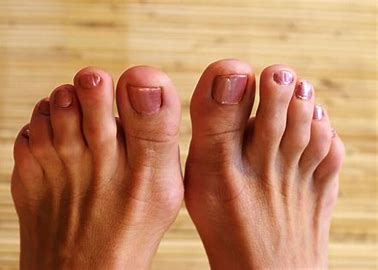 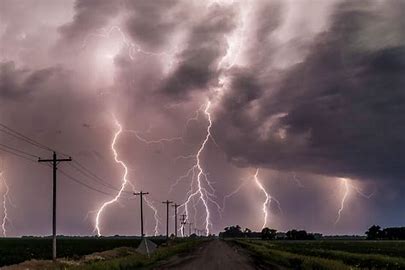 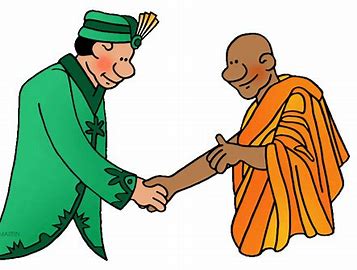 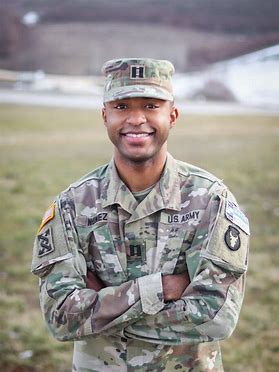 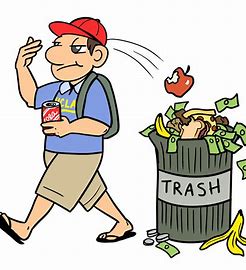 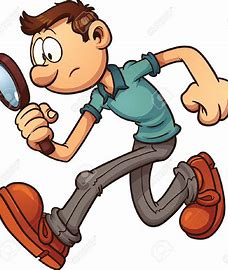 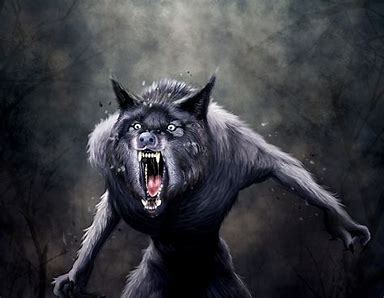 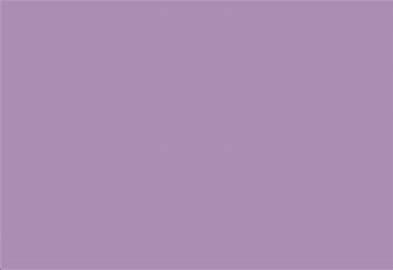 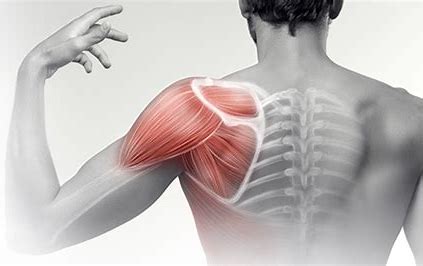 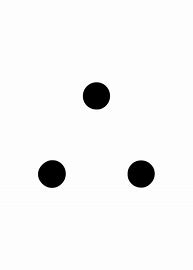 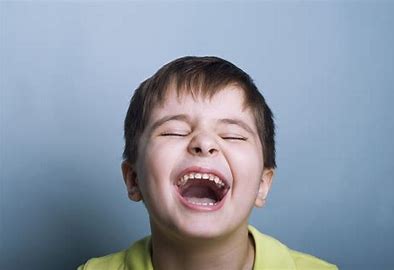 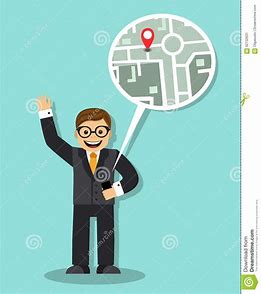 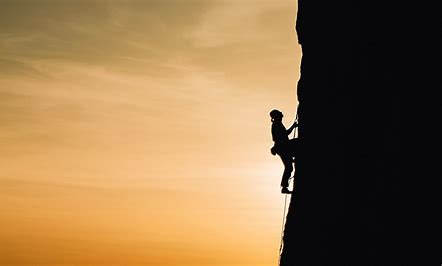 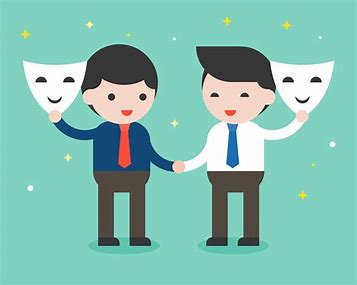 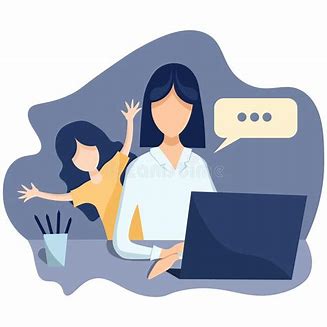 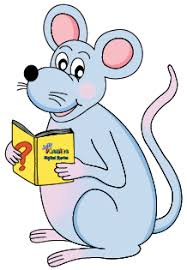 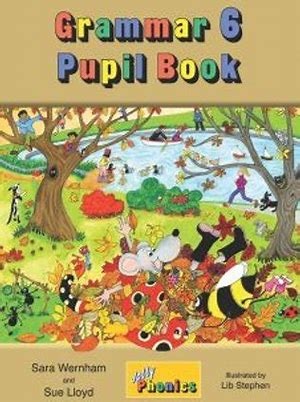 Add the missing letters.
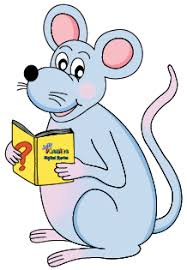 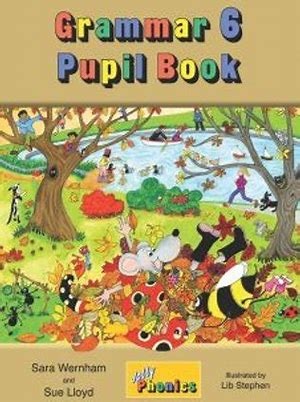 Match 
the spelling words and the sounds.
/ear/
/air/
/oa/
/ear/

severe
 revere
 cashmere
werewolf
 sincere
 interfere
 persevere
/air/

 werewolf
 anywhere
 wherever
 therefore
 whereupon
 whereabouts
/oa/

 toe
 brooch
 sewn
shoulder
 mauve
soldier
Parsing and completing the wall.
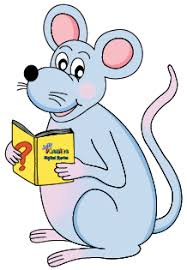 The soldier had a severely broken toe.
Object


 toe


 a severely broken
Subject


 soldier


  The
Verb


 had
(active)
Dictation
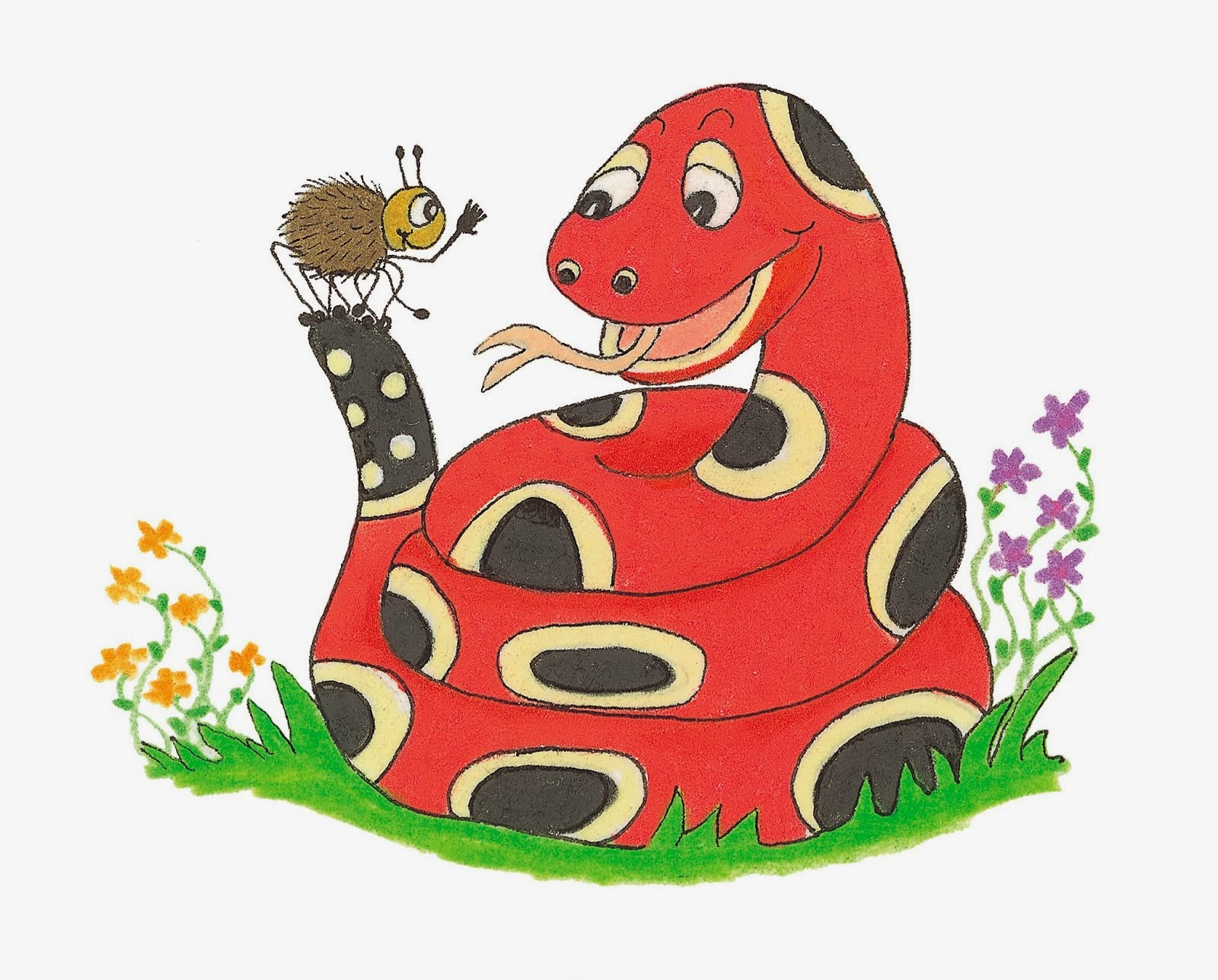 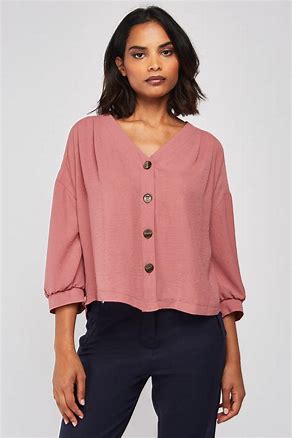 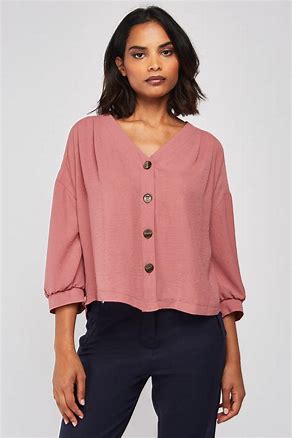 The mauve buttons had been sewn on securely.
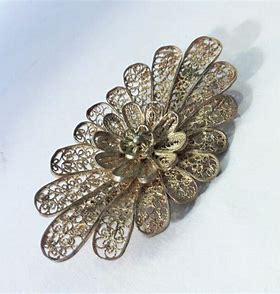 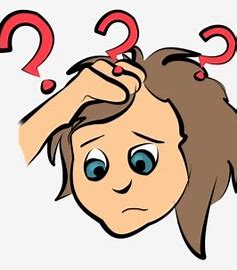 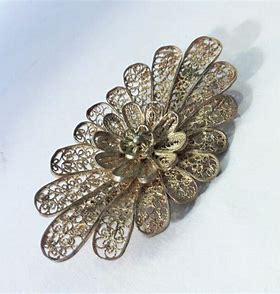 “I cannot find my brooch anywhere,” I admitted.
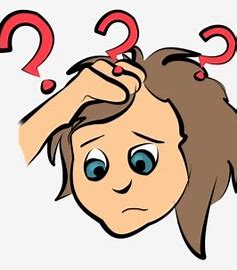 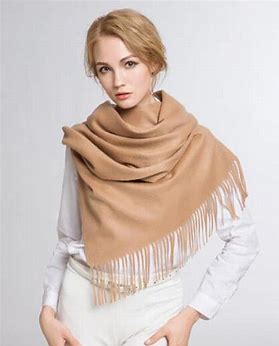 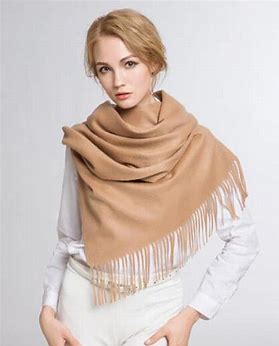 She draped her cashmere scarf over her shoulders.
Assignment 

Learn Words in the List
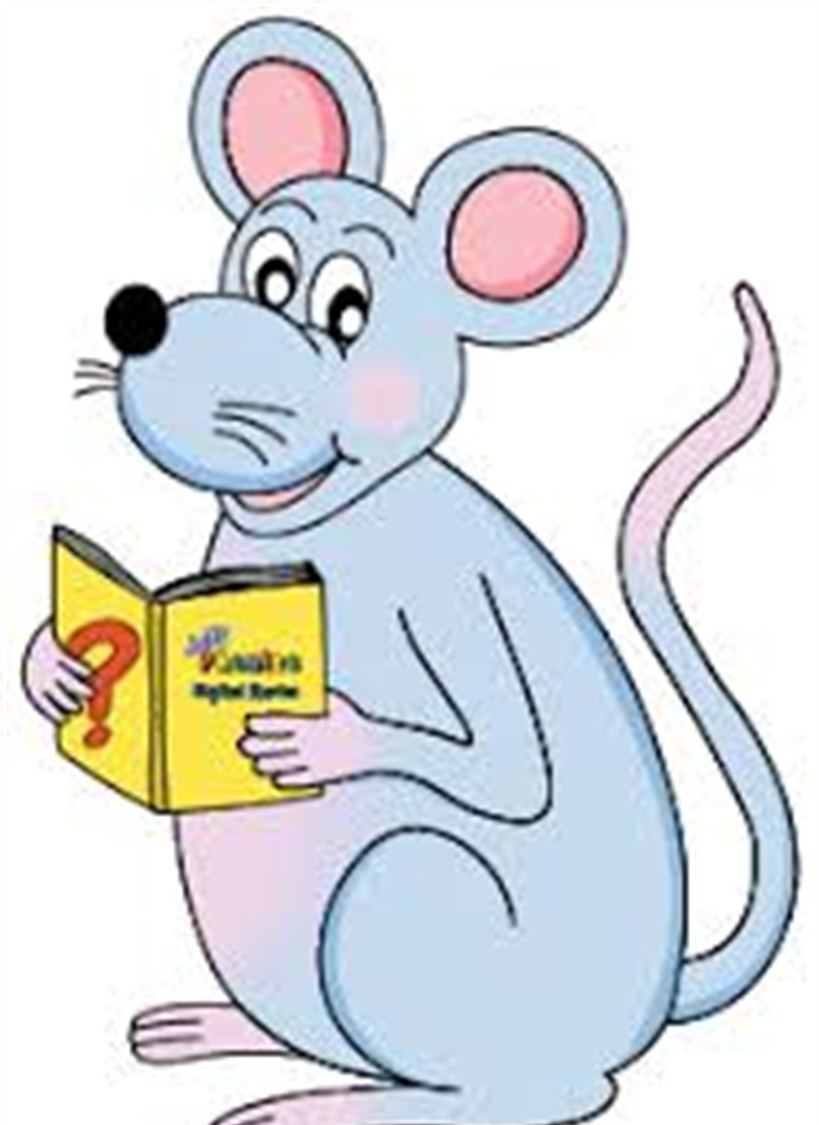 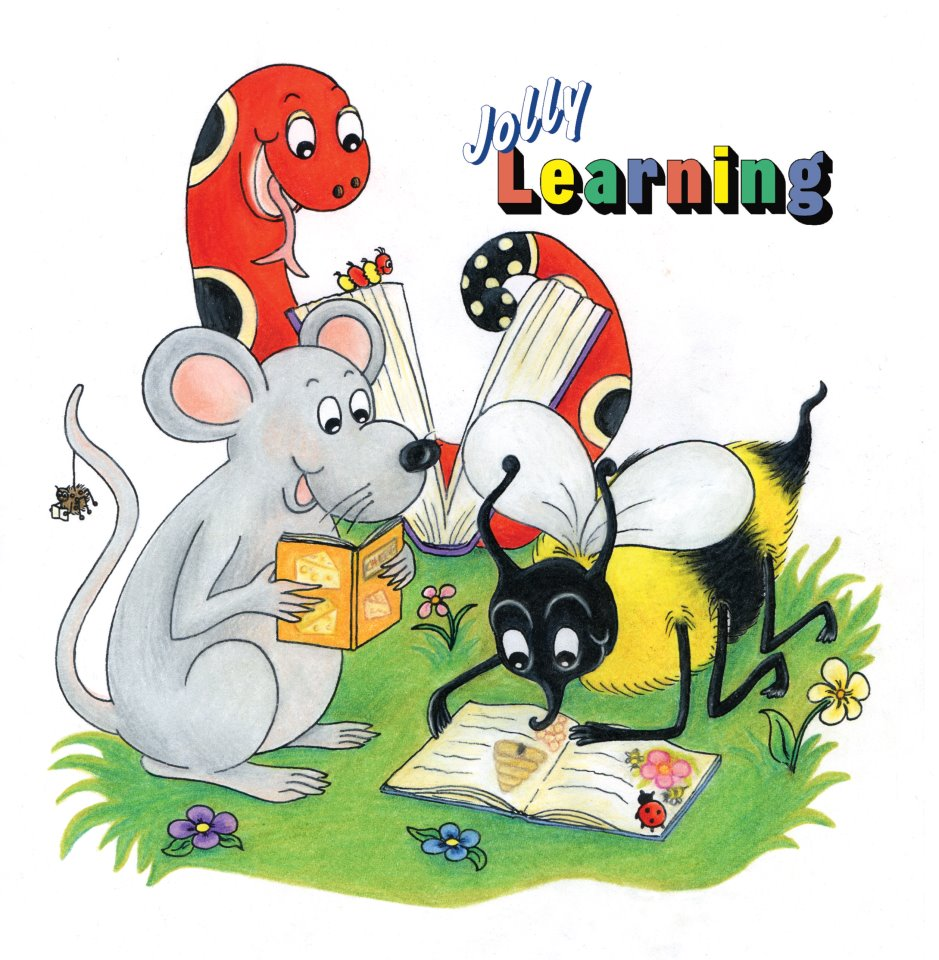 See you
 next time!